The Struggle is Real: Counseling the Emotionally Fragile Student
Karen Ellis, Head College Advisor – Palisades Charter High School
Noor Haddad, College Counselor - Collegewise
Presenters
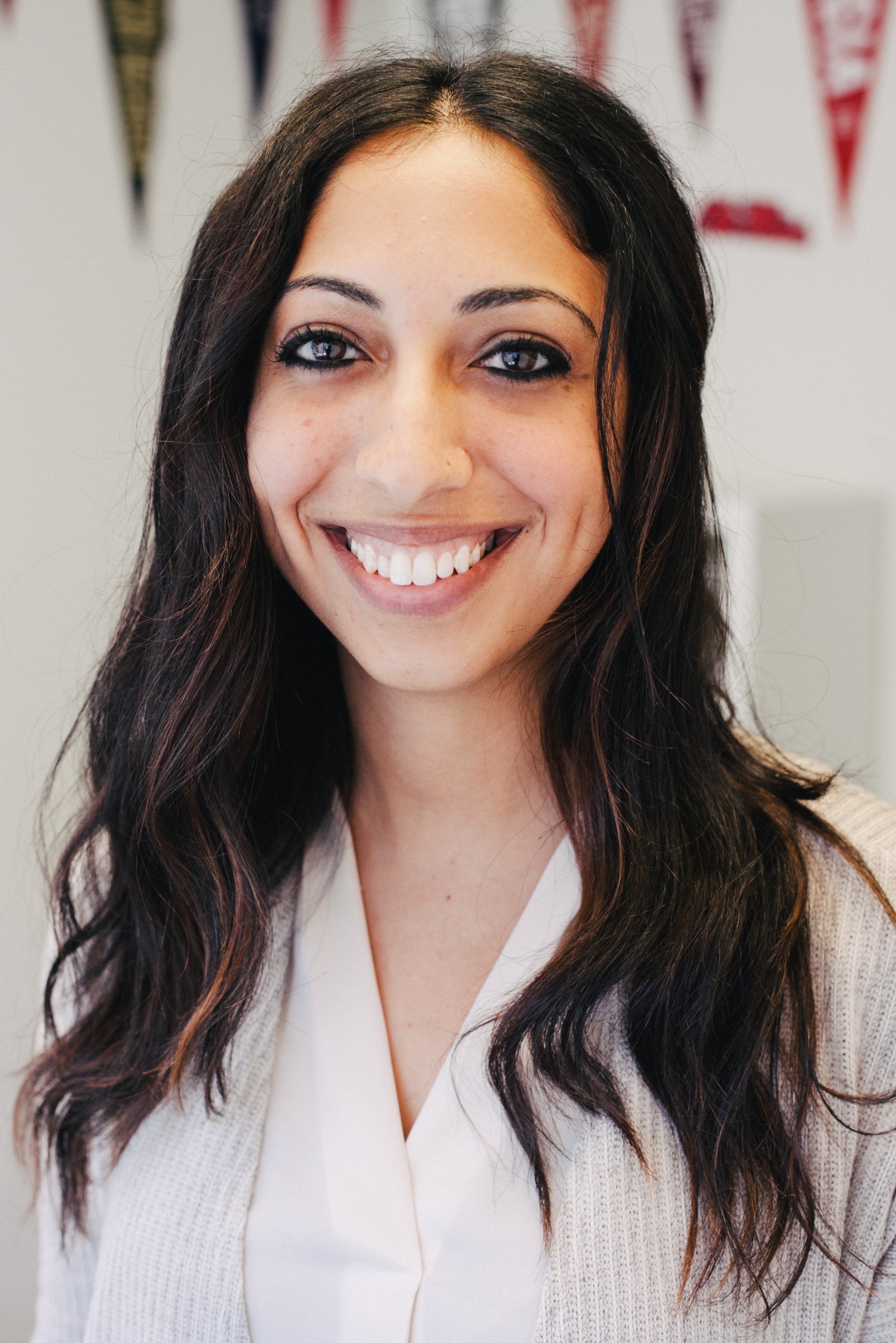 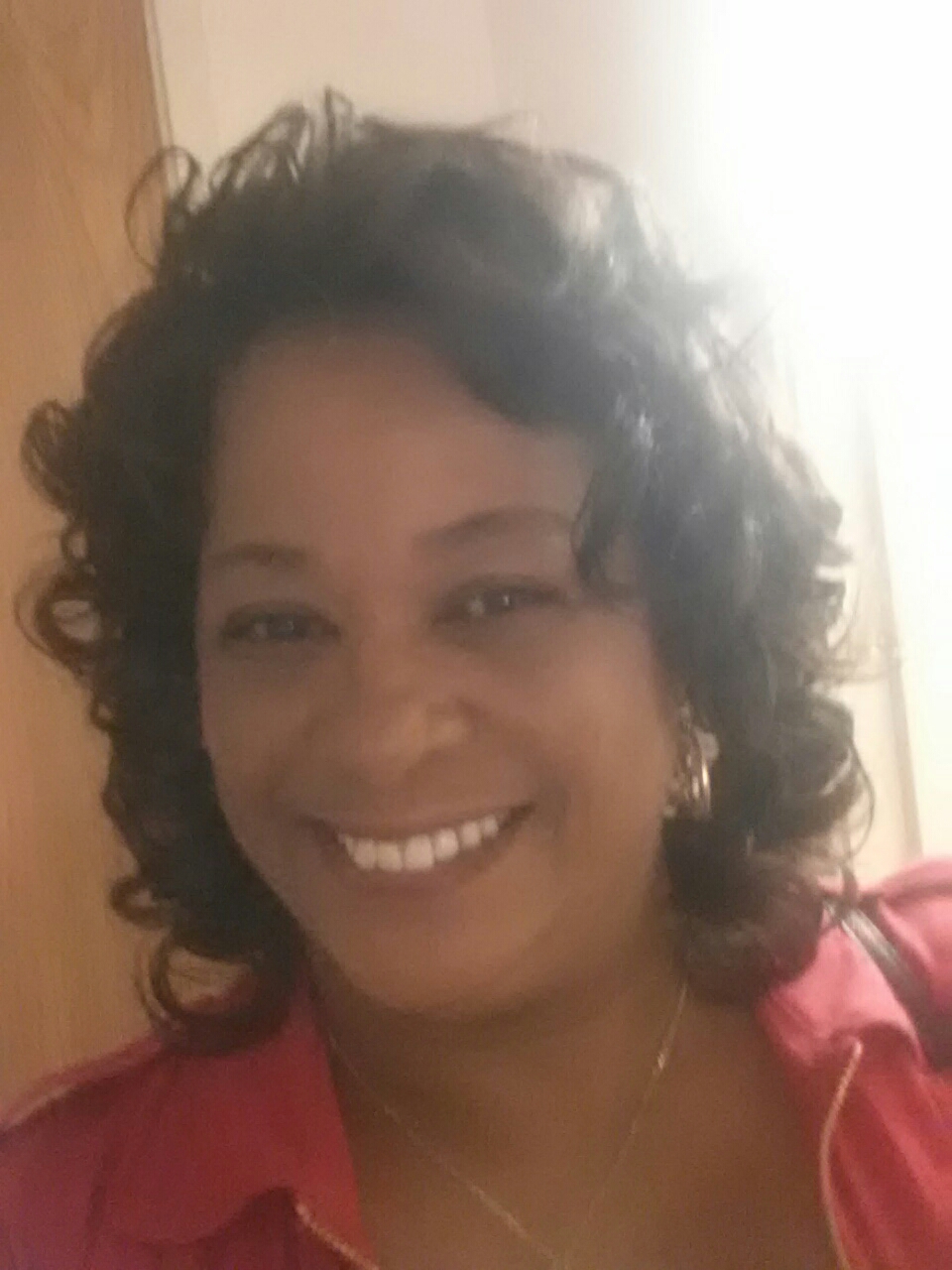 Karen
Noor
This may include students that are diagnosed with depression, anxiety, bipolar disorder, etc.
Characteristics to look out for
Students may not be diagnosed but are prone to high-stress
Defining “Emotionally Fragile”
Opening up the conversation: how is everything going? Making student feel comfortable
Building trust and earning confidence
Breaking the ice and building rapport before getting into business
Asking lots of questions of the student rather than making demands
Minimizing Stress in the Conversation
Being aware of needs of each student rather than students as a whole
Each student is on their own timeline
Meet the student where they are (It is okay to have minimum or no knowledge about the process)
Walk them through the process where necessary
Take “baby steps”
Adapting your Counseling Methods
Make sure student knows not to compare themselves to other students
Student “runs their own race”
Allow student to be open about the stress of the process
Your Process, Your Voice
Create a welcoming space
Have signage in your office making mental health normal
Encourage student to be honest with classmates about stress
Speak to cultural aspect of the stress/mental health stigma
Breaking the Stigma
Set boundaries for yourself (do not become a therapist)
Point to school psychologist if available
Point to resources available at school (workshops, clubs)
Talk to parents without overstepping
Talk to student about college mental health counseling centers
Resources for Students and Families
[Speaker Notes: “Equity in Mental Health Framework” – The Steve Fund and JED Campus, http://www.stevefund.org/equity-mental-health-framework/ 
National Alliance on Mental Illness: https://www.nami.org/ 
National Minority Health Awareness Month: https://www.nami.org/Get-Involved/Awareness-Events/Minority-Mental-Health-Awareness-Month/Minority-Mental-Health-Stories
CureStigma: https://www.curestigma.org/]
Always remind students you are here to help them by using “we” statements
Encourage students to ask questions now and later if they arise
Closing Thoughts
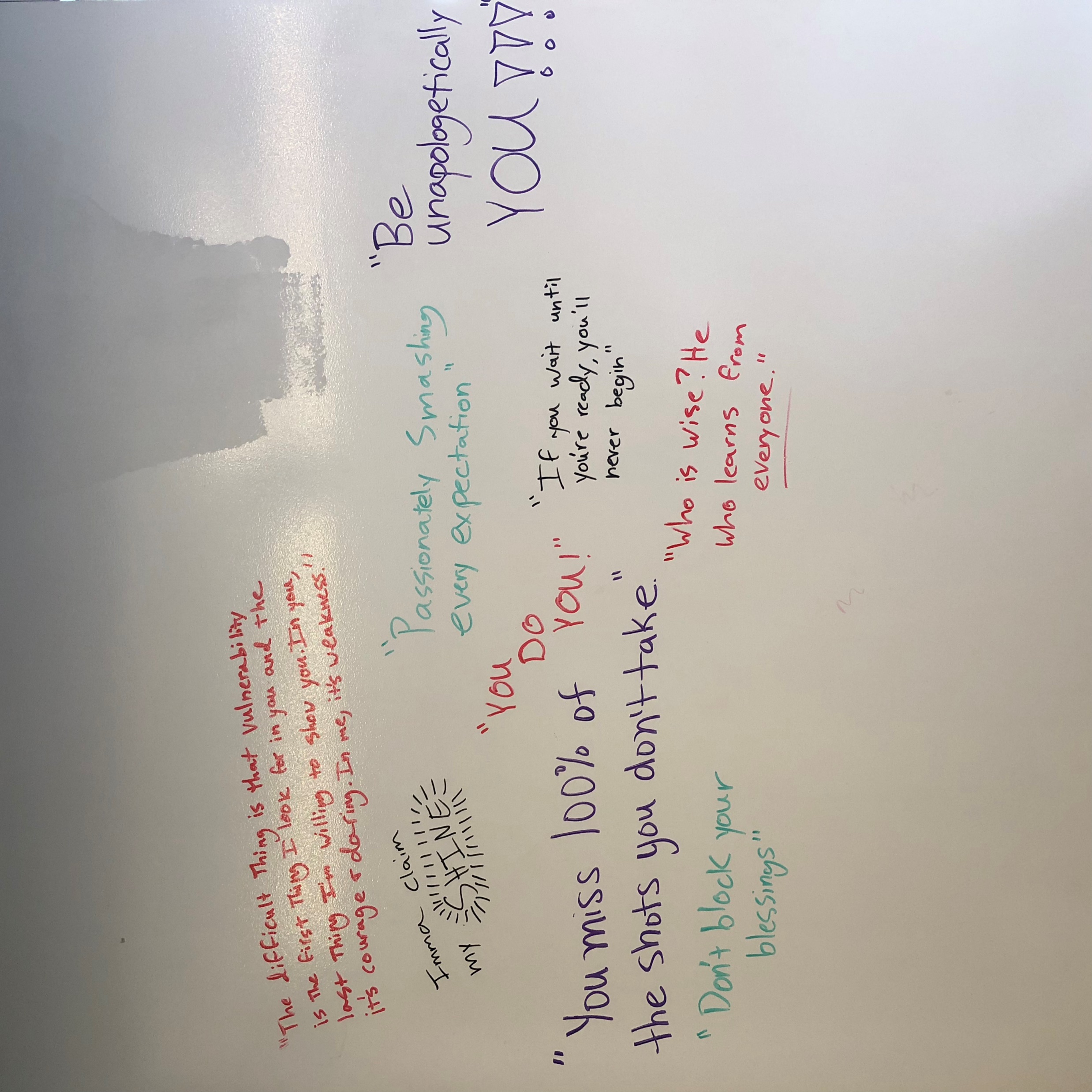 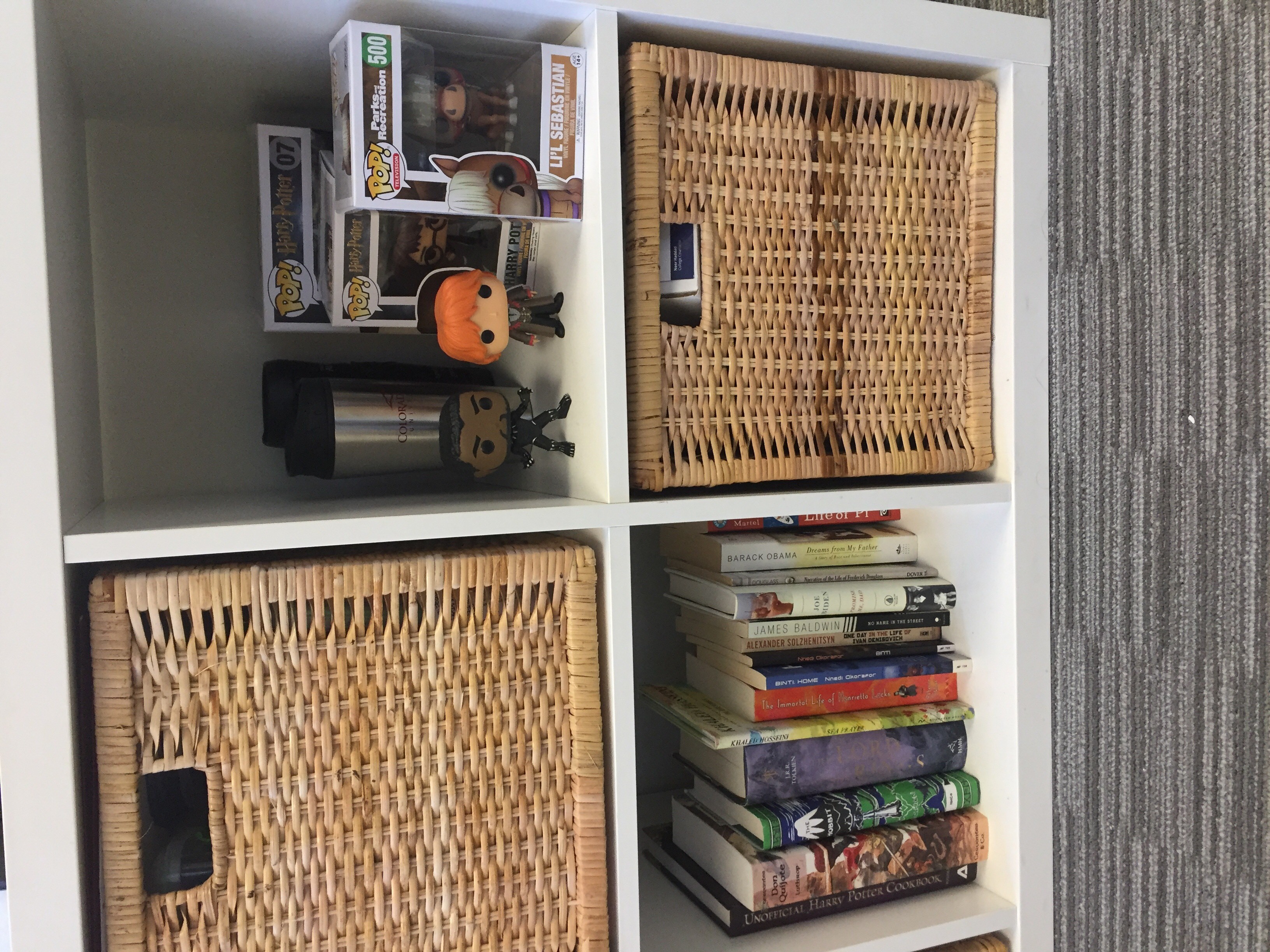 Thank you!Contact us:Karen: kellis@palihigh.orgNoor: noorh@collegewise.com